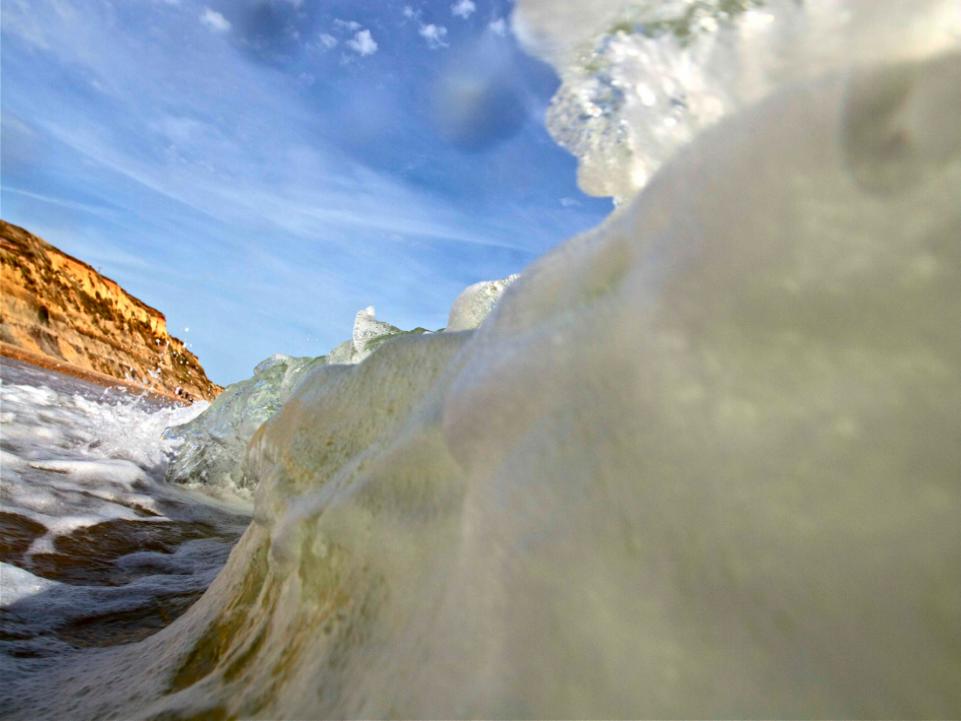 UBC Division of Palliative Care & 
Victoria Hospice Society : 
Master Class 
Palliative Care: Strong Growth
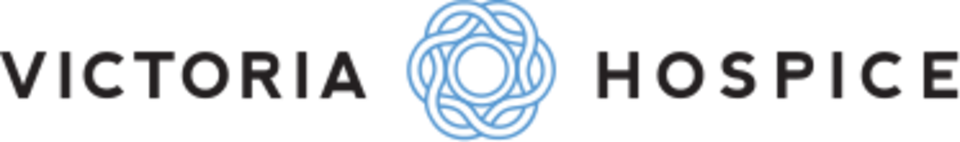 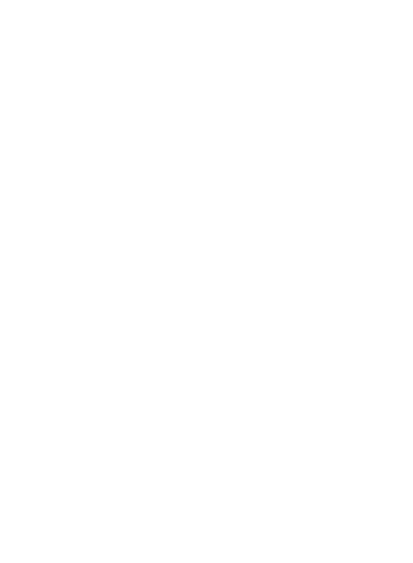 Topics:
Advances in Management of End Stage Liver Disease
Lidocaine and Ketamine
Drug Interactions in Palliative Care
Bereavement Support
Methadone for Pain
Wound Care
28th November 2018, 8.30am-4.30pm
Gordon & Leslie Diamond Theatre, BCCA Research Centre, 675 West 10th Avenue, Vancouver, BC V5Z 1L3
Provincial videoconference sites available
Contact: ksinman@mail.ubc.ca
(CME credits available)
Supported by the
Supported by the 
Hsu & Hsieh Foundation
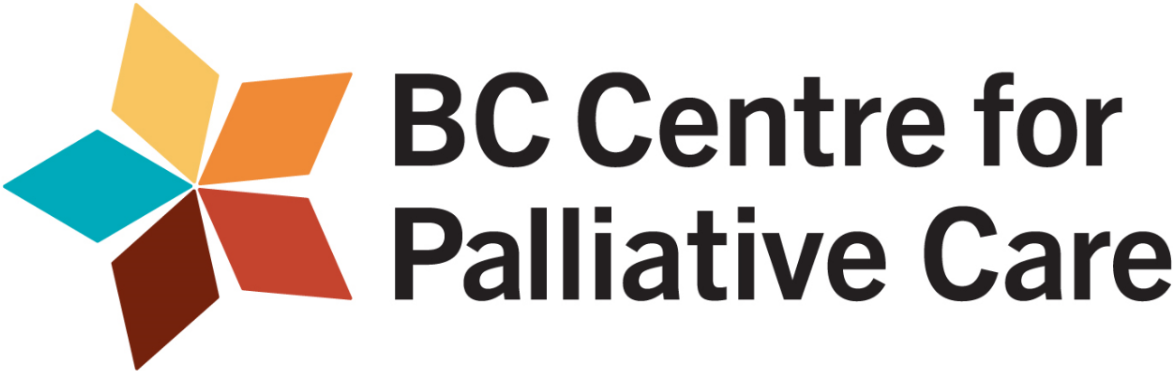